PHÒNG GIÁO DỤC & ĐÀO TẠO LONG BIÊN 
TRƯỜNG TIỂU HỌC
TIẾNG VIỆT   LỚP 1
BÀI 68: uôn - uông
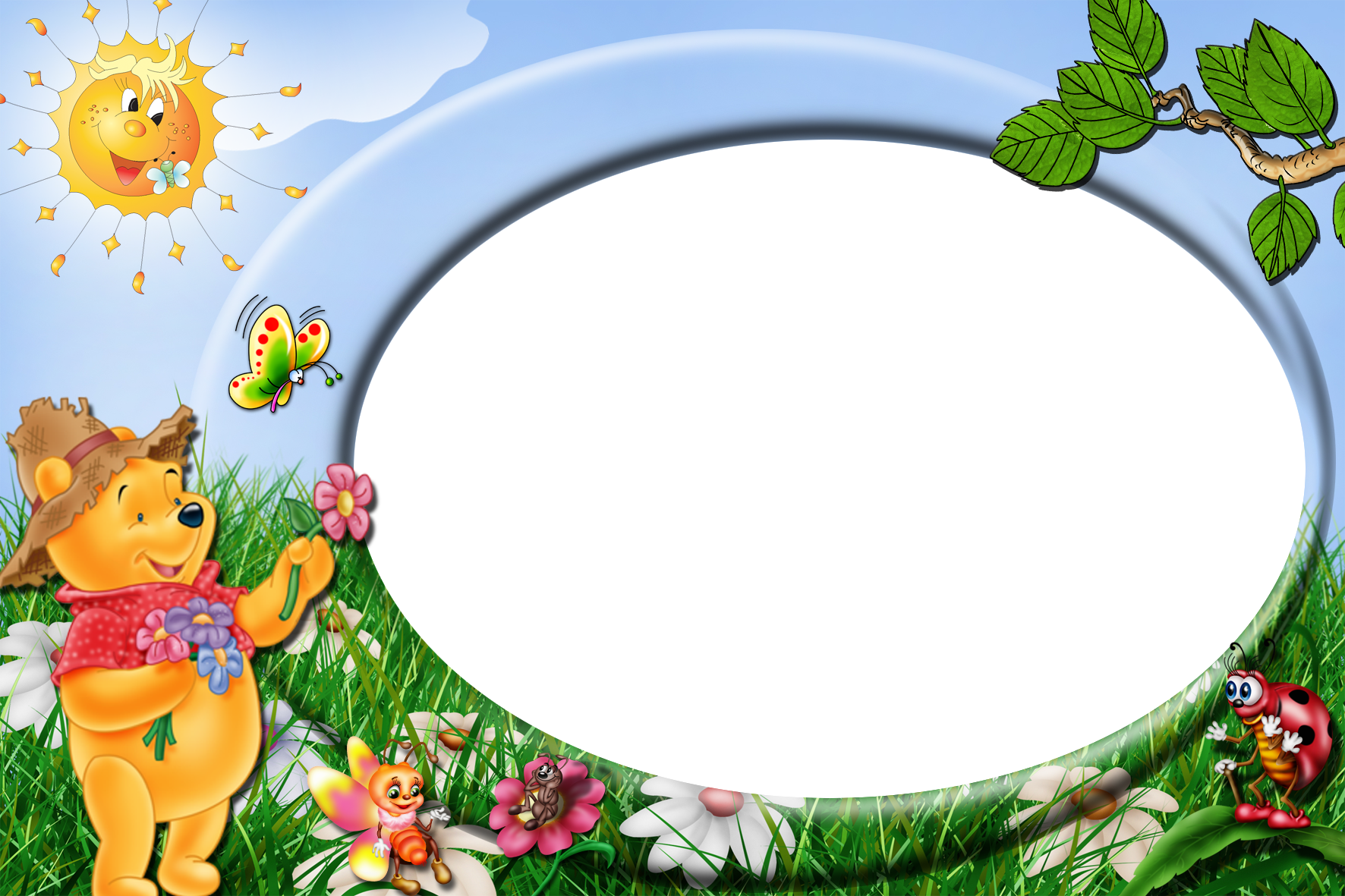 ÔN BÀI CŨ
cuốc        luộc           ruốc          thuộc
buốt        muốt        ruột             tuột

ngọn đuốc           viên thuốc      con chuột 

Mẹ cho Hà đi công viên. Cô bé rất thích thú và háo hức. Hà mặc váy trắng, đi giầy màu hồng. Mẹ còn vuốt tóc và buộc nơ cho Hà. Mẹ bảo Hà khi đi chơi cần ăn mặc gọn gàng, lịch sự.
Bài 68: uôn - uông
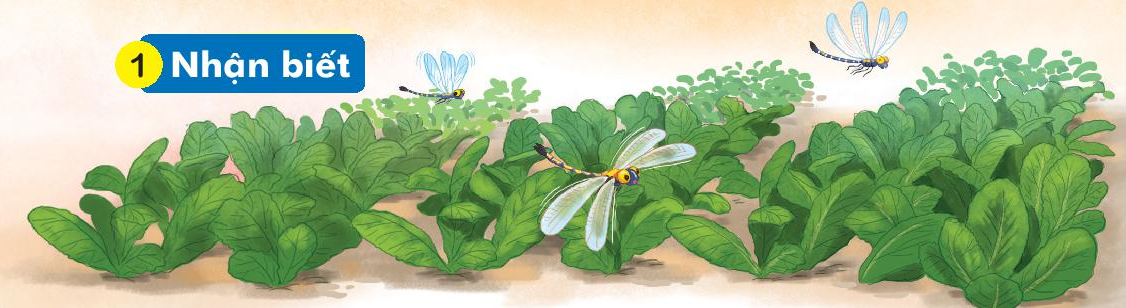 Chuồn chuồn bay qua các luống rau.
uống
uồn
uồn
uông
uôn
uông
uô
uôn
uô
n
ch
uôn
chuồn
khuôn      muốn       muộn     nguồn
buồng      luống     thuổng     vuông
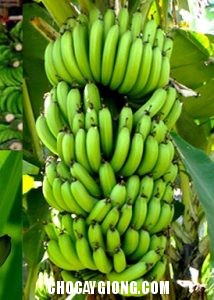 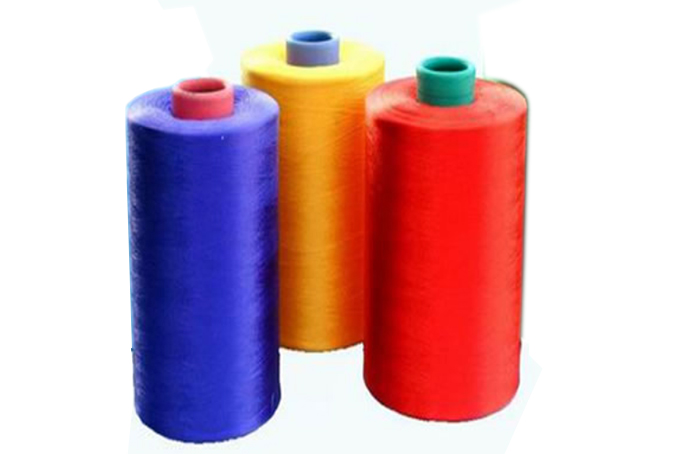 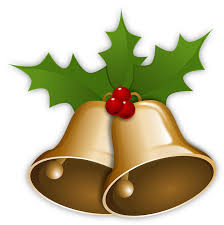 buồng chuối
quả chuông
cuộn chỉ
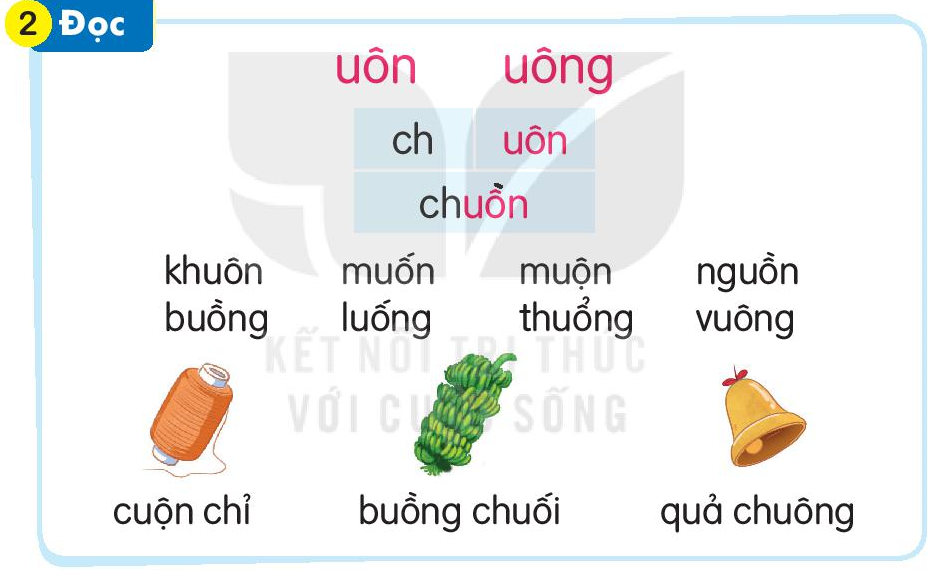 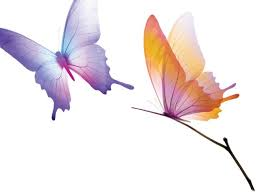 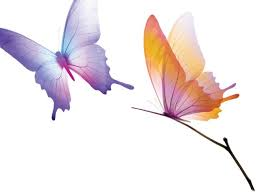 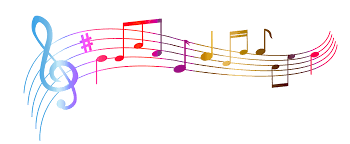 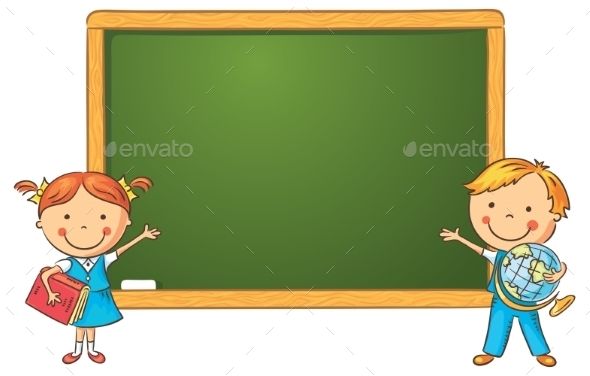 Viết bảng con
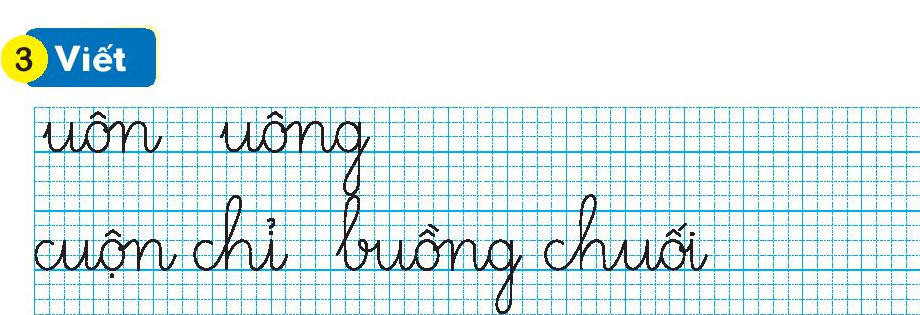 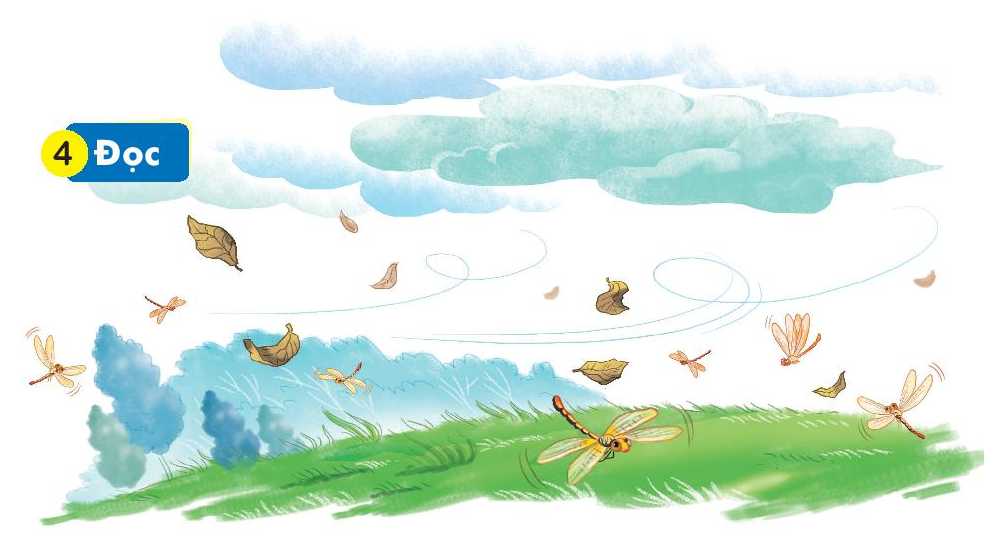 Trời sắp mưa. Chuồn chuồn bay thấp. Bầu trời đen kịt. Gió thổi mạnh cuốn theo những đám lá khô. Rồi mưa ào ào trút xuống. 
      Mưa tạnh, những hạt mưa long lanh đọng trên các cuống lá. Bầu trời trong xanh, không khí mát mẻ.
Trời sắp mưa. Chuồn chuồn bay thấp. Bầu trời đen kịt. Gió thổi mạnh cuốn theo những đám lá khô.  Rồi mưa ào ào trút xuống. 
      Mưa tạnh, những hạt mưa long lanh đọng trên các cuống lá.  Bầu trời trong xanh, không khí mát mẻ.
3
2
1
4
5
6
7
Mưa và nắng
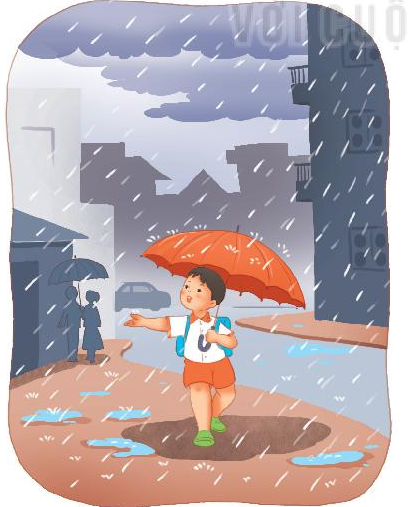 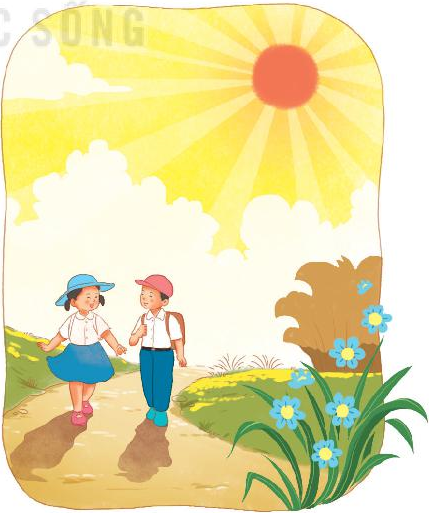 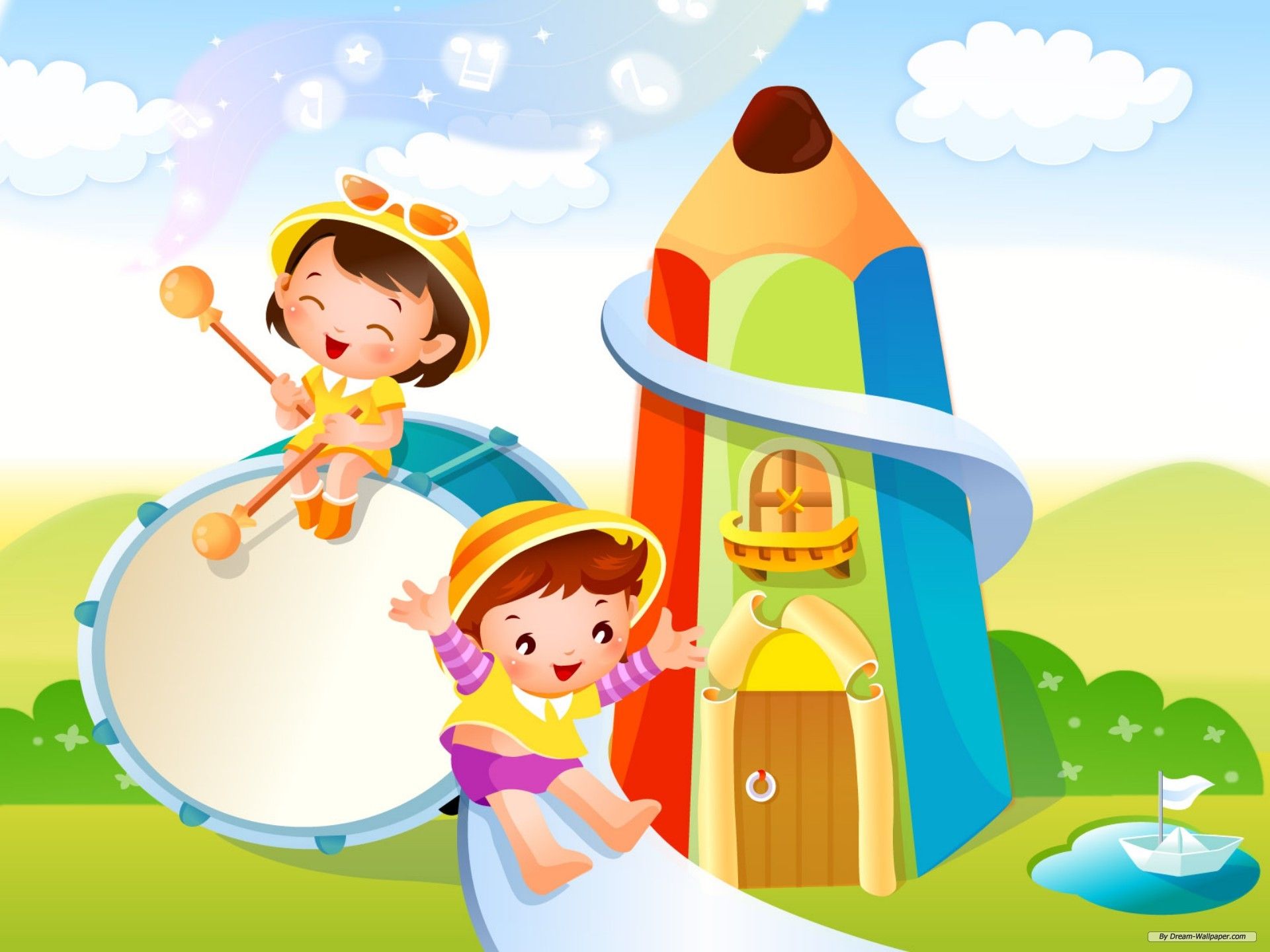 Chúc các em chăm ngoan học giỏi